Is there a threshold limit for body mass index for patients undergoing primary total knee or total hip arthroplasty?


Kyle H. Cichos, PhD / Hughston Clinic
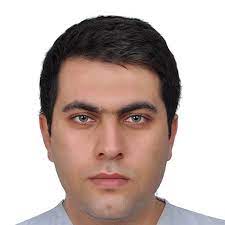 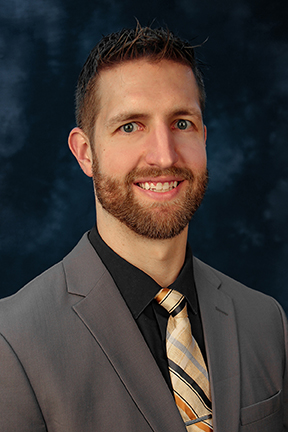 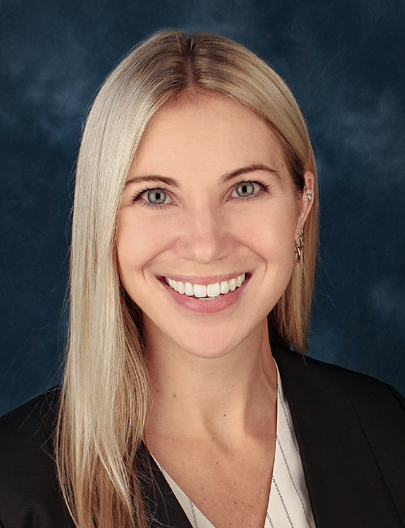 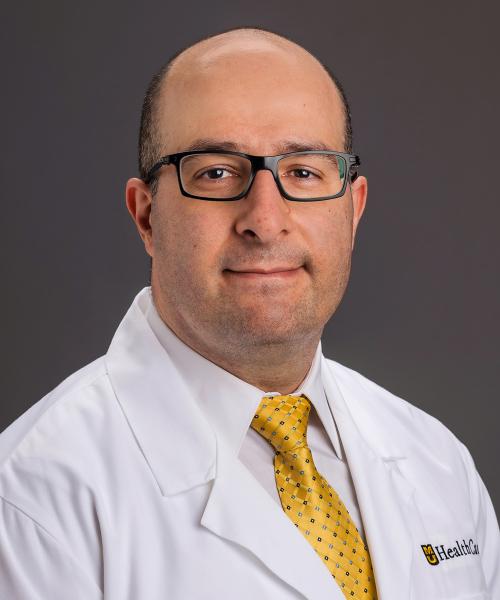 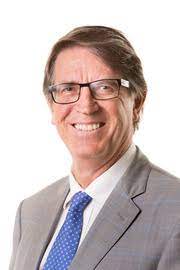 Elie Ghanem, MD
Richard de Steiger, MD
Mehmet Demirel, MD
Kyle Cichos, PhD
Libby Carlino, MD
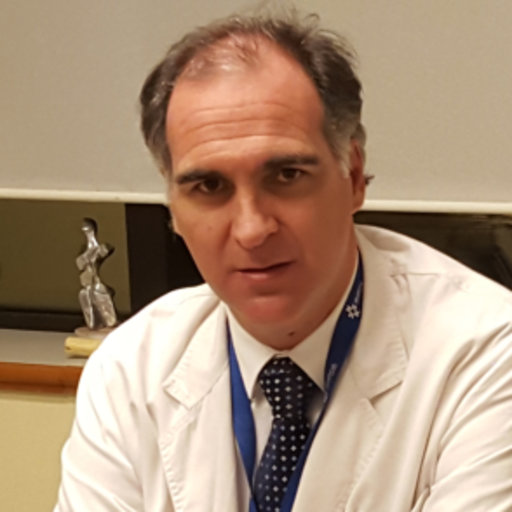 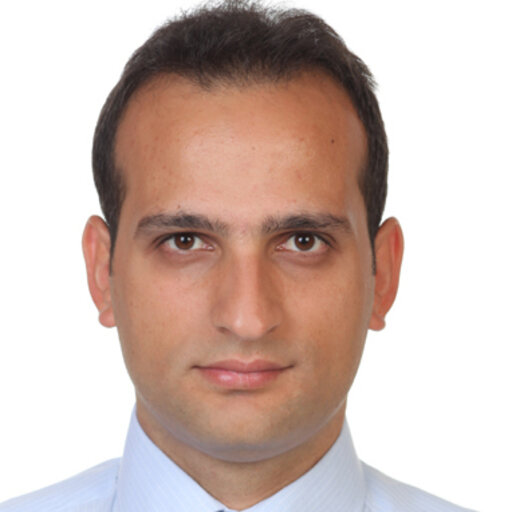 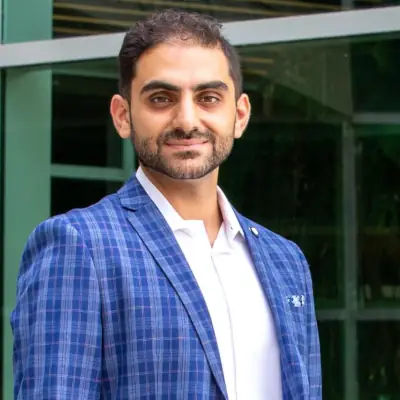 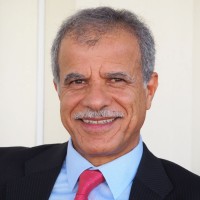 Mamo Dessu, MD
Seper Ekhtiari, MD
Sultan Al Maskari, MD
Federico Burgo, MD
Fatih Yildiz, MD
Why is this topic Important
Obesity (BMI>30) is associated with an increased risk of OA and need for TJA

Patients with high BMI (obese, morbidly obese, and super obese) are considered to be at increased risk of postoperative complications

Inadequate control for confounding variables render BMI thresholds for TJA inconclusive based on the currently available literature

The utility of BMI as an indicator of overall health is limited

Implementing BMI cutoffs too low may prevent otherwise healthy patients with increased BMI from the benefits of TJA 

But….confounding variables and comorbidities associated with high complication rates frequently but not always cluster in morbidly obese and super obese patients
Literature Review/Process
MeSH terms: ("Obesity" OR "Body Mass Index") AND ("Arthroplasty, Replacement, Hip” OR  "Arthroplasty, Replacement, Knee”) 

3,322 articles retrieved 
474 duplicates removed
2,411 articles removed during title/abstract screen
293 articles removed during full text screen
120 articles removed due to inclusive in prior meta-analysis

24 articles included as updates to recent meta-analysis
Findings from Literature
Two recent meta-analyses:
Obese patients primary TKA and THA, respectively:
Higher risks of: 
Revisions (OR 1.15, 95% CI: 1.08–1.24, P < 0.0001/OR 1.44, 95% CI: 1.32-1.57, P < 0.001) 
Deep infections (OR 1.47, 95% CI: 1.27–1.69, P < 0.0001/OR 2.71, 95% CI: 2.08-3.53, P < 0.001) 
Superficial infections (OR 1.59, 95% CI: 1.32–1.91, P < 0.0001/OR 1.99, 95% CI: 1.55-2.55, P < 0.001)
Readmissions (OR 1.21, 95% CI: 1.05–1.40, P = 0.009/OR 1.37, 95% CI: 1.15-1.63, P < 0.001) 
All complications (OR 1.21, 95% CI: 1.06–1.38, P = 0.004/OR 1.53, 95% CI: 1.30-1.80, P < 0.001)
Obese THA: Higher risks of dislocations (OR 1.72, 95% CI: 1.66-1.79, P < 0.001) and reoperations (OR 1.61, 95% CI: 1.40-1.85, P < 0.001)
Obese TKA: Higher risk of wound dehiscence (OR 1.46, 95% CI: 1.24–1.72, P < 0.0001) 
No Difference in risk of: VTE, nerve injuries, aseptic loosening, periprosthetic fracture

PROs/Functional Metrics
Most report no difference in postoperative improvement including knee flexion, VAS pain scores, and patient-reported outcome measures between BMI groups 
Some reported a greater improvement in higher BMI groups compared to the normal BMI group
Findings from Literature
Study Designs very heterogenous

Variability in BMI grouping and comparisons between groups contributes to the obscurity of determining appropriate BMI thresholds
Comparison of obese (BMI > 30) to non-obese (BMI < 30) often overestimates the importance of a cut-off at lower BMI thresholds

Single study separating morbidly obese (BMI > 40) and super-obese (BMI > 50) from obese reported increased risk of complications following primary THA in the morbidly and super-obese groups compared to normal BMI, but not in the obese group. 
Compared to morbidly obese group directly = super-obese had an increased risk of PJI at 1- and 2-years postoperatively

Studies rarely adjust for potential confounders = difficult to separate BMI as an independent variable
Most of the studies that did account for confounding variables only adjusted for age, sex, and CCI/ECI
Question:
Is there a BMI threshold limit for patients undergoing elective THA and TKA to minimize postoperative complications within 1 year of surgery?
Response:
Although most studies show a higher complication rate in patients with higher body mass index (BMI), we are unable to determine an exact threshold for BMI in patients undergoing primary TJA.
Rationale:
Two meta-analyses reported obese patients undergoing primary TKA and THA, respectively had higher risks of revisions, deep infections, superficial infections, readmissions, and all complications. 
Obese THA also had higher risks of dislocations and reoperations, and TKA had higher risk of wound dehiscence.

The variability in BMI grouping and comparisons between groups contributes to the obscurity of determining appropriate BMI thresholds:
The comparison of obese (BMI > 30) to non-obese (BMI < 30) patients often overestimates the importance of a cut-off at lower BMI thresholds. 
A study separating morbidly obese (BMI > 40) and super-obese (BMI > 50) from the obese reported increased risk of complications following primary THA in the morbidly and super-obese compared to normal BMI, but not the obese.
Even when compared to the morbidly obese group directly, super-obese patients had an increased risk of PJI at 1- and 2-years.
Rationale:
More importantly, studies rarely adjust for potential confounders, making it difficult to separate BMI as an independent variable:
At best they adjusted for age, sex, and CCI/ECI 
Impactful variables are not included: anemia, low albumin, elevated HbA1c, operative duration, and DVT prophylaxis. 

Studies analyzing PROMs following TJA also have highly discordant among BMI groupings and are difficult to interpret
 
Many studies report no difference in postoperative improvement including knee flexion, VAS pain scores, and patient-reported outcome measures between BMI groups while some show greater improvement in higher BMI groups compared to the normal BMI group. 

*** Given the incongruity in the literature across all BMI groups, BMI as a standalone screening tool and an absolute contraindication to surgery without considering all relevant patient factors is not recommended. Further research is required to determine if the risk stratification of patients in the high BMI categories that do not have associated highly weighted comorbidities and demographical variables is similar to those in obese and non-obese categories.
Question:
Is there a BMI threshold limit for patients undergoing elective THA and TKA to minimize postoperative complications within 1 year of surgery? 

 Response:
Although most studies show a higher complication rate in patients with higher body mass index (BMI), we are unable to determine an exact threshold for BMI in patients undergoing primary TJA.